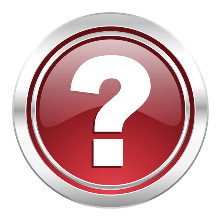 Poll QuestionWhich of the list below are the three possible approaches for measuring the Effectiveness in Serving Employers?
Choose the best answer(s)
Business Satisfactory Survey
Repeat Business Customers
Employer Happiness Index
Retention with the same employer
Employer Penetration Rate
1
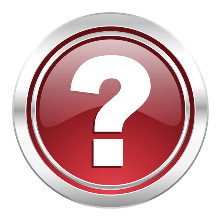 Poll QuestionIf you represent workforce or adult education, did you report the approaches chosen for the pilot program in your annual report submission?
Choose the best answer(s)
Yes or No.
2
Effectiveness in Serving Employers – Another Look
Wednesday, November 8, 2017
3pm EST
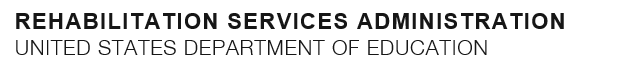 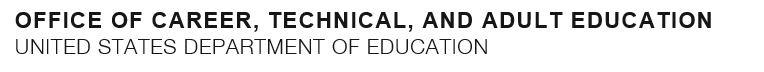 4
Shelia F. Lewis
Workforce Analyst
Division of Strategic Planning and Performance 
Employment and Training Administration
U.S. Department of Labor
5
Kimberly Powell
Workforce Development Specialist
Division of WIOA Adult Services and Workforce System
Employment and Training Administration
U.S. Department of Labor
6
Melinda Giancola
Chief, Data Collection Analysis Unit
Rehabilitation Services Administration
U.S. Department of Education
7
Andy Ridgeway
Unit Supervisor, Adult Performance Unit
Office of Workforce Investment
Employment and Training Administration
U.S. Department of Labor
8
Jay LeMaster
Accountability Team Leader
Office of Career, Technical, and Adult Education 
U.S. Department of Education
9
State Panelist Teams
Alabama
Illinois 
Pennsylvania
Missouri
Tennessee 
Washington 
Wisconsin
10
Agenda
Part I – Overview of the Indicator
Discuss importance of the indicator
Shared Indicator
Review Pilot Program
Reporting
Evaluation
FAQs
Part II – State Panel Discussion
11
Overview of the Indicator
Part I
12
Why Measure the Effectiveness in Serving Employers?
I
Dual customer system
Provide employers with skilled workers
Provide high quality services to job seekers
Provide talent solutions for employers over time
Provide a depth of service to employers across State/Local economies
13
Shared Outcomes
I
What is a shared outcome?
Why shared outcomes instead of program specific outcomes?
Create efficiencies
Improve coordination 
Reduce competition
14
Pilot Program
I
Piloting indicators in PY2016 & PY2017
States must collect information on two of three indicators
States may develop their own indicator
15
Three Approaches
i
Retention With the Same Employer
Employer Penetration Rate
Repeat Business Customers
16
Retention with the same Employer
i
Definition
Pros/Cons
UI Wage Records
17
Employer Penetration
i
Definition
BLS Quarterly Census of Employment and Wages
https://www.bls.gov/cew
Contact your state LMI staff with questions 
Pros/Cons
18
Repeat Business Customers
i
Definition
Pros/Cons
BLS Quarterly Census of Employment and Wages
https://www.bls.gov/cew
Contact your state LMI staff with questions
19
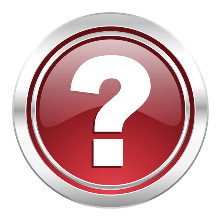 Poll QuestionThe Effectiveness in Serving Employers indicator is reported quarterly.  True or False?
20
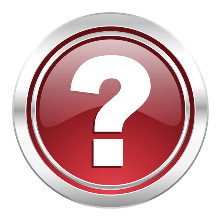 Poll QuestionThe Effectiveness in Serving Employers indicator is reported quarterly.  True or False?
Answer: False. The Effectiveness in Serving Employers indicator will be reported annually for all WIOA core programs.
In addition:  The outcomes will be shared by all WIOA core programs because it is a shared indicator covering all core programs. Reported outcomes for this indicator will be by State, rather than by program.  There is no reporting distinction made for title I programs for this indicator.
21
Reporting
i
States designate a lead agency for combining reports
States did not have to report on the Effectiveness in Serving Employers performance indicator for the PY 2016 Annual Report
22
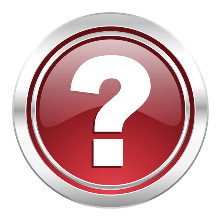 Poll QuestionOnce the two approaches are selected, a State  must use the same two approaches throughout the entire pilot. True or False?
23
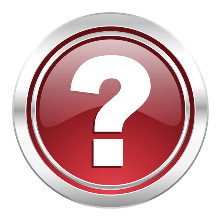 Poll QuestionOnce the two approaches are selected, a State  must use the same two approaches throughout the entire pilot. True or False?
Answer: False. States may change the approaches that they decide to report during the pilot period. 
In addition:  If a State decides to switch to one of the approaches that requires data analysis from prior years such as Repeat Business Customer, the State will need the data from the prior years (i.e., looking back to July 2016).
24
State Option
i
State defined option 
Quantifiable 
Repeatable across the country
25
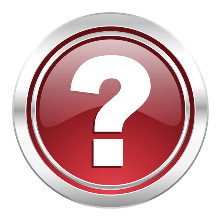 Poll QuestionThe DOL-funded agency is responsible for developing the indicator and reporting on it. True or False?
26
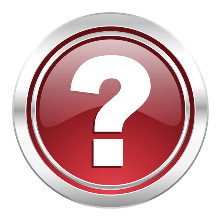 Poll QuestionThe DOL-funded agency is responsible for developing the indicator and reporting on it. True or False?
Answer: False. Each of the core programs in the workforce development system is responsible for working together to determine which options will be reported. Each of the core programs must also collect and provide data for the report. One agency is responsible for concatenating (i.e., linking together) the information and including it on the WIOA Annual Report.
27
Frequently Asked Questions
Performance FAQs can be found here:
https://www.doleta.gov/performance/guidance/QA.cfm#WIOA
28
Describe the pilot for the Effectiveness in Service Employers indicator of performance.
29
For the Effectiveness in Serving Employers indicator, how will States report to their respective federal agencies?
30
State Panel Discussion
Part II
31
STATE PANELISTS
II
Alabama

Leslie Dawson
State Administrator,
Business Relations Program
Resources for Employment and Disability Information Network
Alabama Department of Rehabilitation Services

Tammy Wilkinson
Workforce Development Division

David Walters
State Director,
Alabama Adult Education
32
STATE PANELISTS
II
Illinois
Patti Schnoor
Technology and Performance Manager
Office of Employment and Training
Illinois Department of Commerce and Economic Opportunity

Jennifer K. Foster
Deputy Director for Adult Education and Workforce
Illinois High School Equivalency Administrator

Sergio Estrada
Manager
Federal Performance Reporting 

Todd Lowery
State Manager
Business Services
Illinois Department of Employment Security

Neely Schlosser
Performance Manager
Office of Employment and Training
Illinois Department of Commerce and Economic Opportunity
33
STATE PANELISTS
II
Pennsylvania
Keith Bailey
Director
Pennsylvania Department of Labor & Industry
Center for Workforce Information & Analysis
Washington
Dave Wallace
Research Unit Manager
Workforce Training and Education Coordinating Board
Tennessee
Ryan Allen
Workforce Services Director
WIOA Performance
Tennessee Department of Labor and Workforce Development
34
STATE PANELISTS
II
Wisconsin

Bryan Huebsch
WIOA Performance Planner
Wisconsin Department of Workforce Development

Julie Tyznik
Education Director of Performance Measurement
Wisconsin Technical College System

Patti Johnson
Strategic Initiatives Advisor
Division of Vocational Rehabilitation 

Amy Hansmann
Section Chief
Bureau of Job Service
Wisconsin Department of Workforce Development
35
STATE PANELISTS
II
Missouri

Clinton Flowers
Performance Research Manager
Missouri Division of Workforce Development
Department of Economic Development

Ellen Clapper
Policy Development Coordinator
Missouri Department of Social Services
Family Support Division
Rehabilitation Services for the Blind
36
Identifying the Measures
II
Which measures did your State decide to use?
Retention with the same employer
Repeat Business Customers 
Employer Penetration Rate
Did your State opt to develop additional measures?
What do you see as the value in these measures?
37
Identifying the Measures
II
Describe how the State you represent decided which ESE measures to report on? 
Was there a decision making process that you can describe?  
What were the most important factors in making the decision?
38
Identifying the Measures
II
Describe the collaborative relationship with your partners in the development of the pilot for this indicator
Share any best practices 
Describe any challenges or obstacles and how you plan to overcome them
39
Identifying the Measures
II
How are you coordinating the reporting function across programs to report a shared indicator? 
How are you working with local areas on implementing the measures?
40
Identifying the Measures
II
If your State could develop this indicator with few restrictions, barriers, etc. how would you create this indicator of performance?  Describe what it would look like.
41
Technical Assistance
II
What other support (technical assistance) would you like to receive from the Departments while implementing this indicator of performance?
42
43
Workforce Innovation and Opportunity Act, Pub. L. 113-1128
Workforce Innovation and Opportunity Act Statute
https://www.gpo.gov/fdsys/pkg/PLAW-113publ128/pdf/PLAW-113publ128.pdf
WIOA Joint Rule for United and Combined State Plans, Performance Accountability, and the One-Stop System Joint Provisions, 81 FED. REG. 55791 (Aug. 19, 2016)
This Joint WIOA Joint Final Rule provides guidance for State and local workforce development systems
https://www.gpo.gov/fdsys/pkg/FR-2018-08-19/pdf/2016-15977.pdf
Training and Employment Guidance Letter (TEGL) No. 10-16,  Change 1
Performance Accountability Guidance for WIOA Title I, Title II, Title III and Title IV Core Programs
https://wdr.doleta.gov/directives/corr_doc.cfm?DOCN=3255
44
Program Memorandum OCTAE 17-2
Performance Accountability Guidance for WIOA Title I, Title II, Title III and Title IV Core Programs
https://www2.ed.gov/about/offices/list/ovae/pi/.../octae-program-memo-17-2.pdf
Technical Assistance Circular RSA 17-01
Performance Accountability Guidance for WIOA Title I, Title II, Title III and Title IV Core Programs
https://www2.ed.gov/policy/speced/guid/rsa/subregulatory/tac-17-01.pdf
WIOA Resource Page
The Department of Labor (DOL), in coordination with the U.S. Departments of Education (ED) and Health and Human Services (HHS), has worked to prepare everyone for the implementation of WIOA.  The WIOA resource page provides information and resources for States, local areas, non-profits and other grantees, and other stakeholders to assist with implementation of the Act.  
www.doleta.gov/wioa
Performance Workforce GPS - *NEW*
https://performancereporting.workforcegps.org/
45
All questions related to the Effectiveness in Serving Employers indicator of performance should be emailed to:
ETAperforms@dol.gov 
All questions related to reporting via WIPS should be emailed to:
WIOA.Feedback@dol.gov
47